Langages et Pratiques Transgenres17 mars 2021 pour Lia
Les personnes se disant « transgenres » revendiquent un positionnement identitaire remettant en question le binarisme « homme vs femme ». Les recherches sur les relations entre pratiques transgenres et langage sont extrêmement rares, mais elles sont particulièrement intéressantes pour illustrer comment la créativité linguistique est sollicitée pour marquer un positionnement identitaire.
Il elle     yel, iel, ille
Ils elles    yels, iels, illes
Tous toutes   toustes
Ceux celles     ceuses, celleux, ceulles
Nombreux, nombreuses    nombreuxseuses

Luca Greco Paris Sorbonne III
LE LANGAGE DANS LA COMMUNAUTE NON-BINAIRE 2017 
UNIQUE EN SON GENRE   (en ligne)
Diapo pas présentée, mais juste pour savoir qu’au Québec
Description dans la Banque de dépanage :
rédaction bigenrée et rédaction non genrée

Guide de UQUAM Université de Montréal
Petit guide des enjeux LGBTQIA+ 
« Iels sont nombreuxes et heureuxes » 
http://setue.net/wp-content/uploads/2018/04/Guide-enjeux-LGBTQIA-UQAM-2017.pdf.
Observations hebdomadaires18 mars 2021 références culturelles et jeu de mots
César 2021 : Corinne Masiero, la culture mise à nu

Alors qu'elle devait remettre le césar du meilleur costume, elle a fini entièrement nue sur scène, ensanglantée, des tampons hygiéniques usagés aux oreilles, avec ces deux messages peints sur le corps.
« No culture, no futur » côté face. « Rends-nous l'art, Jean » côté pile. 
Le Point 13 mars 2021
Observations hebdomadaires17 mars 2021
La 46ème cérémonie des césar  2021  (12 mars 2021)


Le film d'Albert Dupontel : Adieu les cons 
sept César dont ceux du Meilleur film et de la Meilleure réalisation
En italien ?
Comment le traduiriez-vous ?

idioti, deficienti, coglioni,
La presse italienne
César 2021, agli Oscar francesi vince 'Addio idioti' di Dupontel.
La commedia dark 'Adieu les cons' del film di Albert Dupontel stravince alla 46esima edizione dei maggiori premi cinematografici francesi.
Ai premi César, gli Oscar francesi, che si sono tenuti la scorsa sera, venerdì 12 marzo, all'Olympia di Parigi, vince una commedia amara, Addio idioti (il lingua originale Adieu les cons) del regista Albert Dupontel. 
La Repubblica 13 marzo 2021
Observations hebdomadaires17 mars 2021
César 2021 : Corinne Masiero, la culture mise à nu

Alors qu'elle devait remettre le césar du meilleur costume, elle a fini entièrement nue sur scène, ensanglantée, des tampons hygiéniques usagés aux oreilles, avec ces deux messages peints sur le corps.
« No culture, no futur » côté face. « Rends-nous l'art, Jean » côté pile. 
Le Point 13 mars 2021
Références culturelles ?
Peau d’Âne est un conte populaire. La version la plus célèbre est celle de Charles Perrault, parue en 1694.

référence à la question de l’inceste discutée actuellement en France ?
?
"Rends nous l'art, Jean"


Jean Castex, le premier ministre

jeu homonymique : art, Jean =argent

référence aux mobilisations pour l’Art en tant que bien essentiel, contre les fermetures des cinés, théâtres, etc
d’autres polémiques:
citation d’Hitler
auteur/art (référence à Polanski)

cérémonie très politique.
Ministre de la culture : la cérémonie met sous une mauvaise lumière le cinéma français
17 mars Reprendre la lecture de Boutet p. 9 après Klemperer

Fin du 17 mars: fin de la lecture collective de Boutet
Remue-méninges
présenté par Romain Tempesta
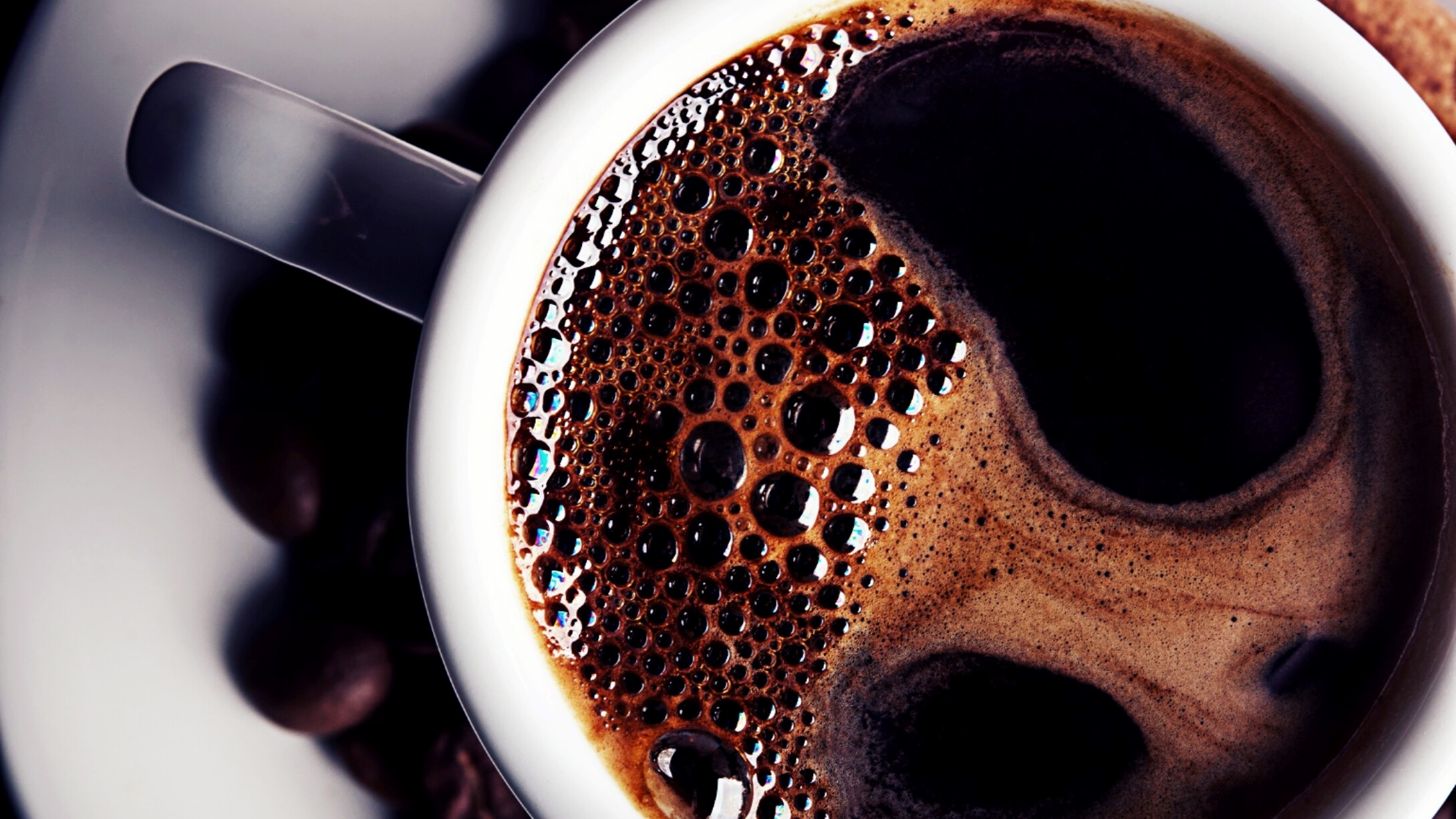 L’interculturalité
Remue-méninges
L’interculturalité
Étymologie du mot « interculturalité »
De « interculturel », composé du latin inter, entre, parmi, avec un sens de réciprocité et de « culturel », issu du latin cultura, culture, agriculture, dérivé du verbe colere, habiter, cultiver.

La Toupie.
18/03/21
Définition du mot « interculturalité »
L'interculturalité est l'ensemble des relations et interactions entre des cultures différentes, générées par des rencontres ou des confrontations, qualifiées d'interculturelles. Impliquant des échanges réciproques, elle est fondée sur le dialogue, le respect mutuel et le souci de préserver l'identité culturelle de chacun.

La Toupie.
18/03/21
Explication du mot « interculturalité »
L’interculturalité a lieu lorsque deux ou plusieurs cultures interagissent de façon horizontale et synergique. En d’autres termes, aucun groupe ne peut se trouver au-dessus des autres, favorisant ainsi l’intégration et la convivialité des personnes.

Les Définitions.
18/03/21
Facteurs conditionnant « l’interculturalité »
18/03/21
À vous de jouer !
18/03/21
À vous de jouer !
18/03/21
Pour aller plus loin…
https://youtu.be/XDzZtvnoG38
18/03/21
Synonymes d’interculturalité
selon
Alice : échange (de traditions; comparaisons des personnes qui ont des cultures différentes)
Michele : Interactions (partage des traditions, habitudes)
Lia : réciprocité (reconnaissance d’autres cultures et donc échanges et contacts)
Anne : un pont entre les cultures (rapprochement de différentes visions du monde)